ВИТАМИННАЯ КОРЗИНА КУБАНИ
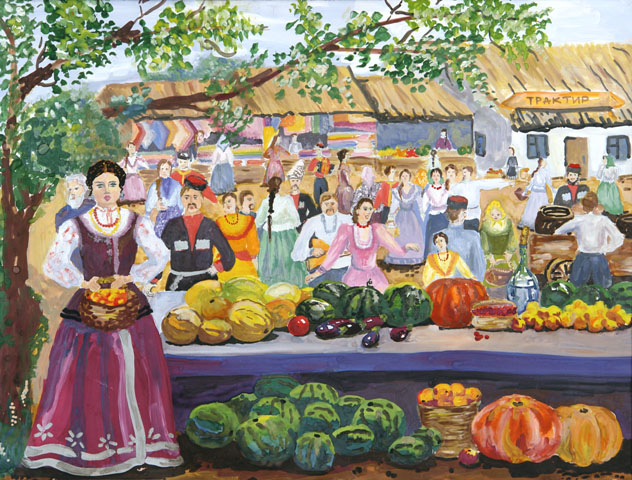 Психолого-валеологическое занятие с младшими школьниками
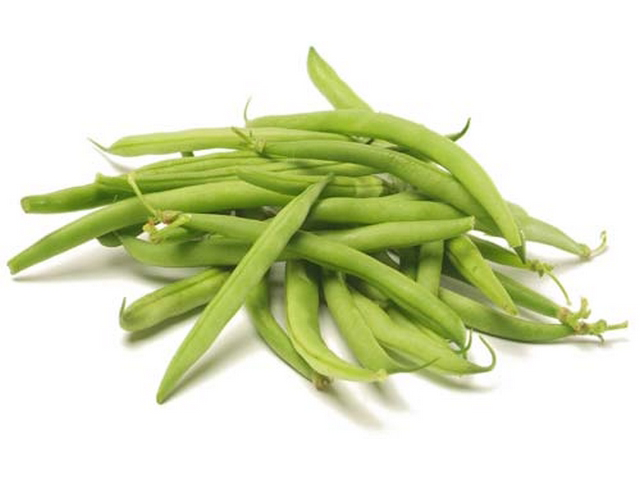 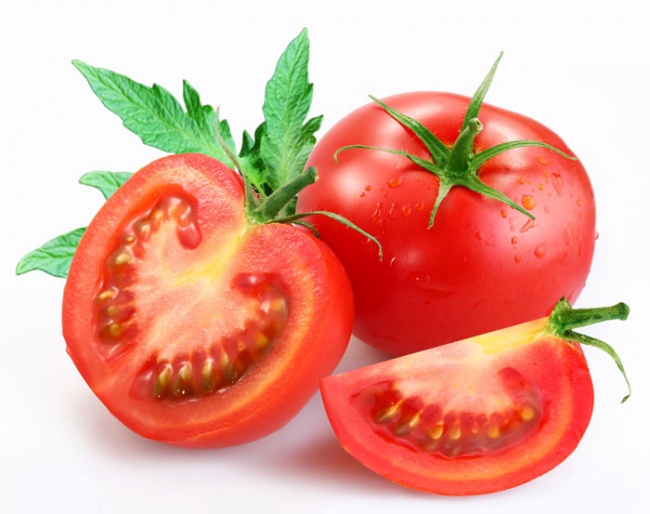 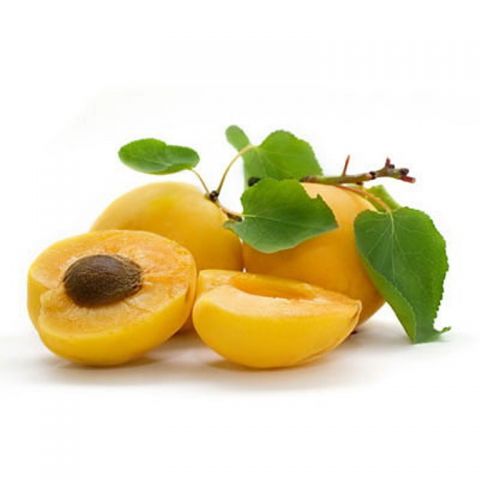 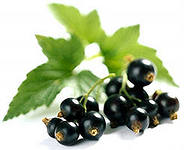 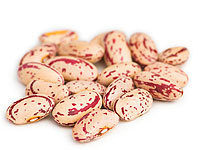 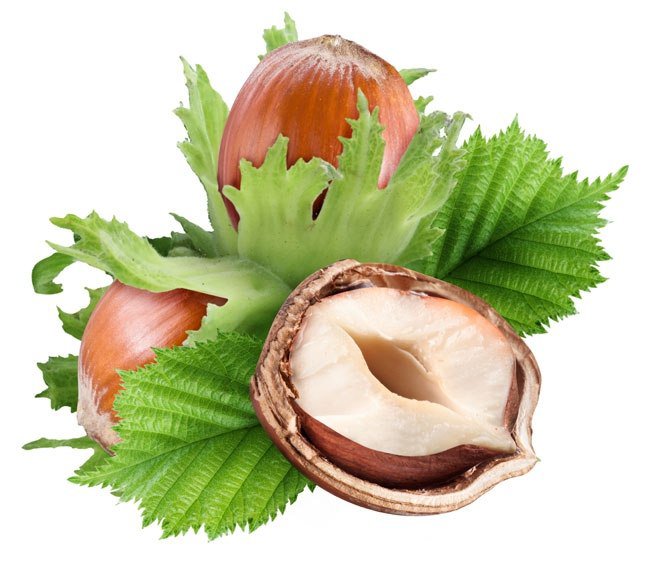 Железо
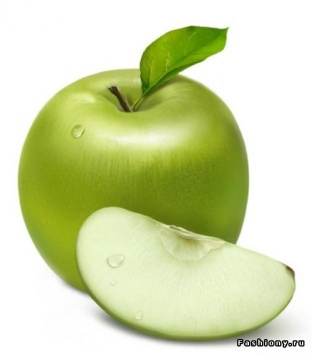 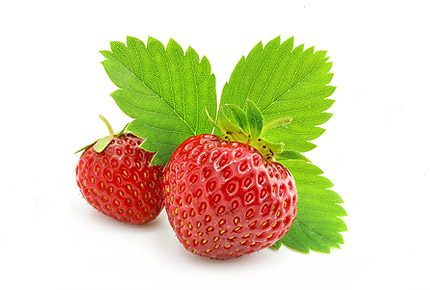 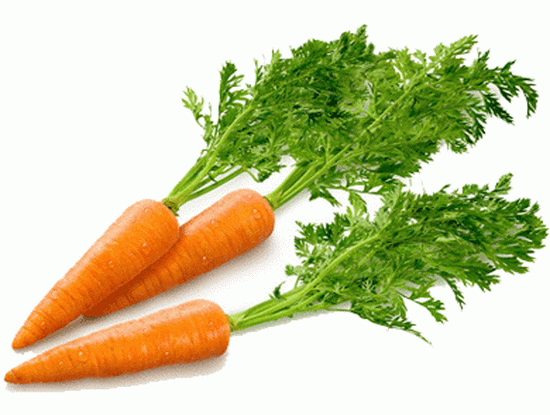 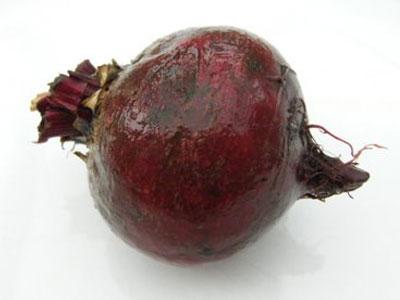 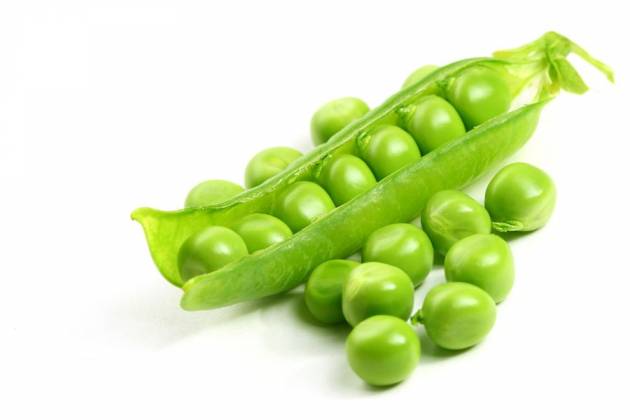 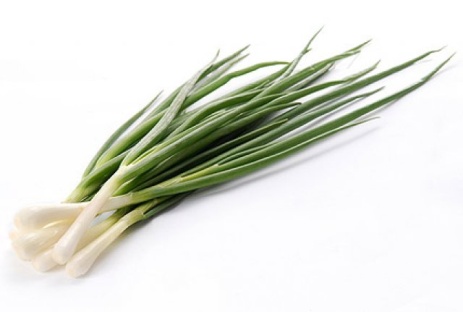 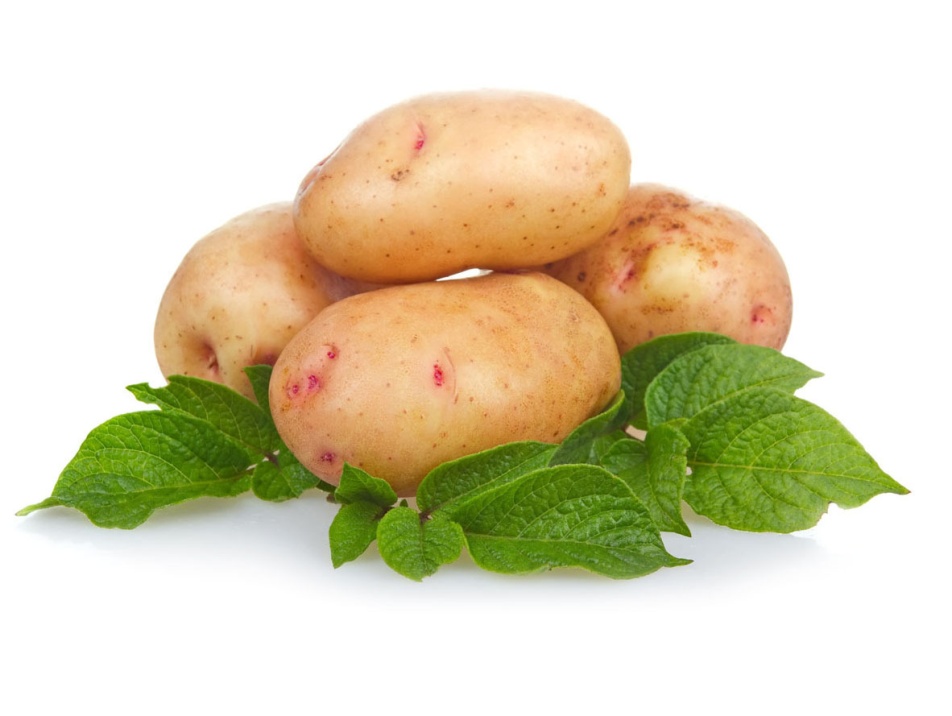 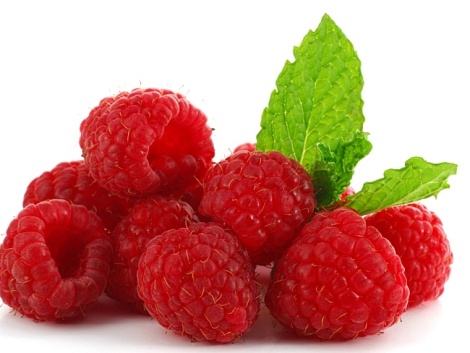 Пищевые 
волокна
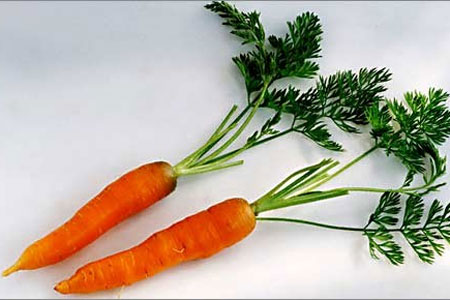 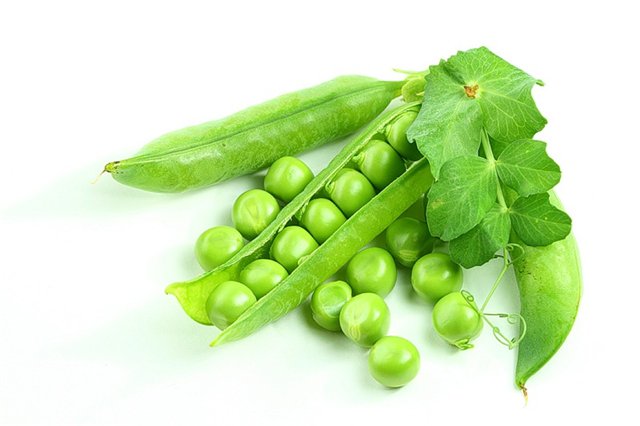 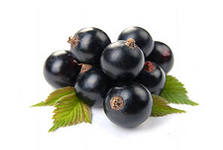 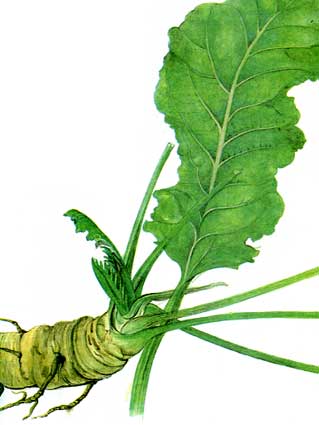 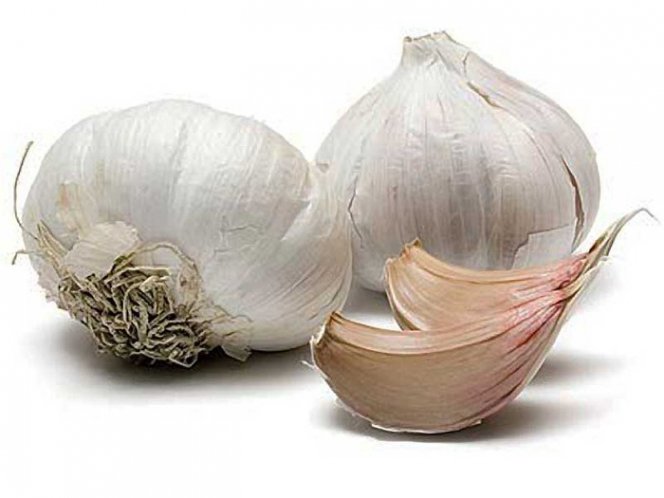 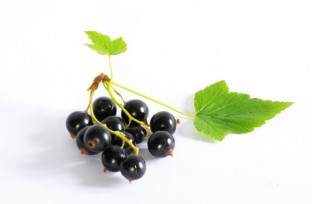 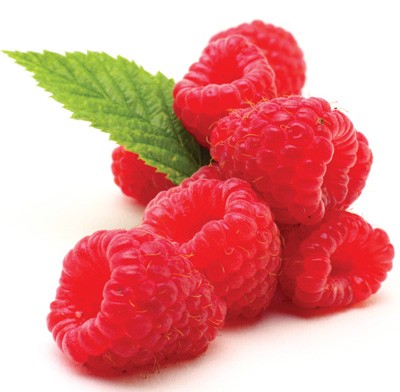 Фитонциды
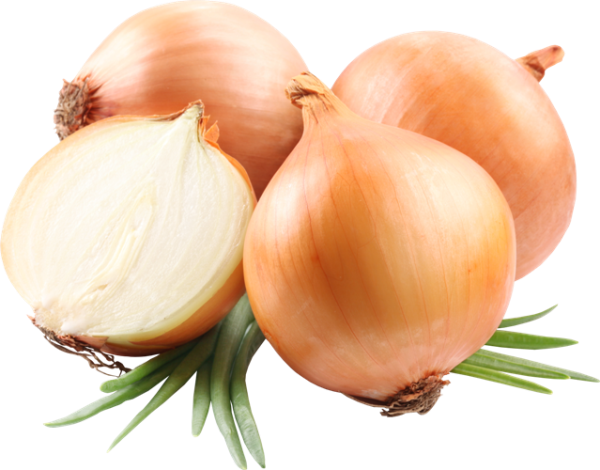 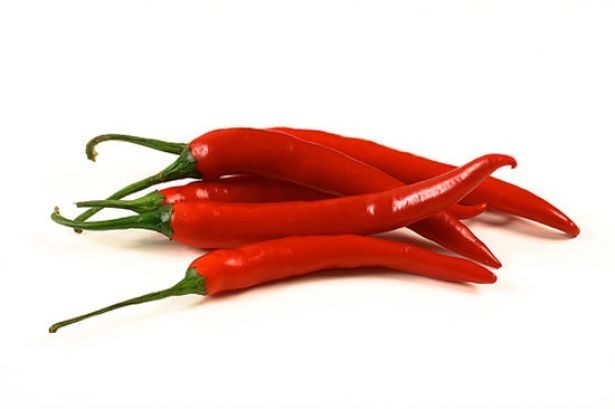 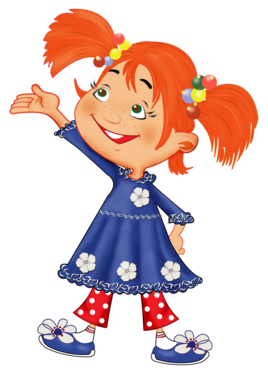 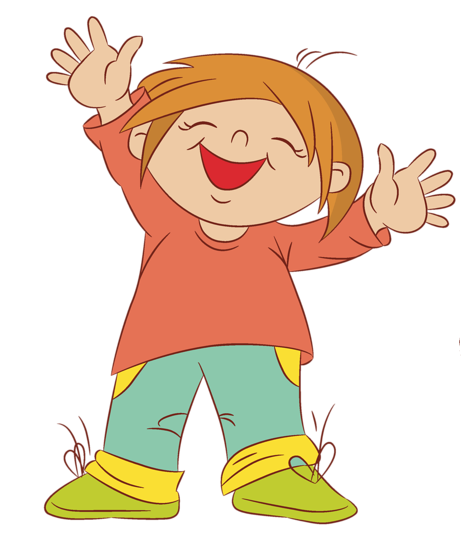 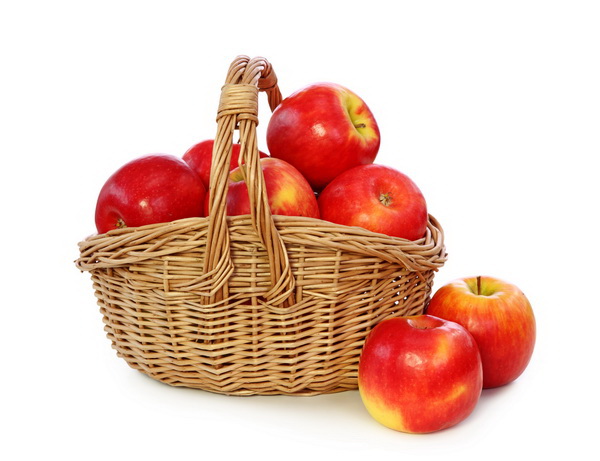 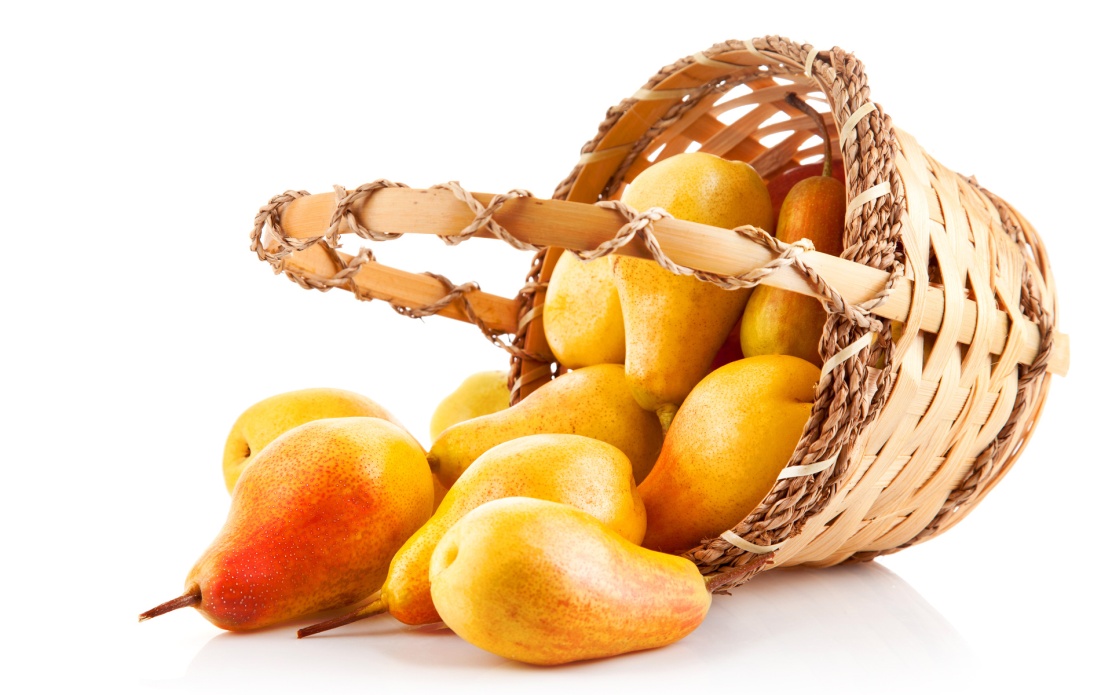 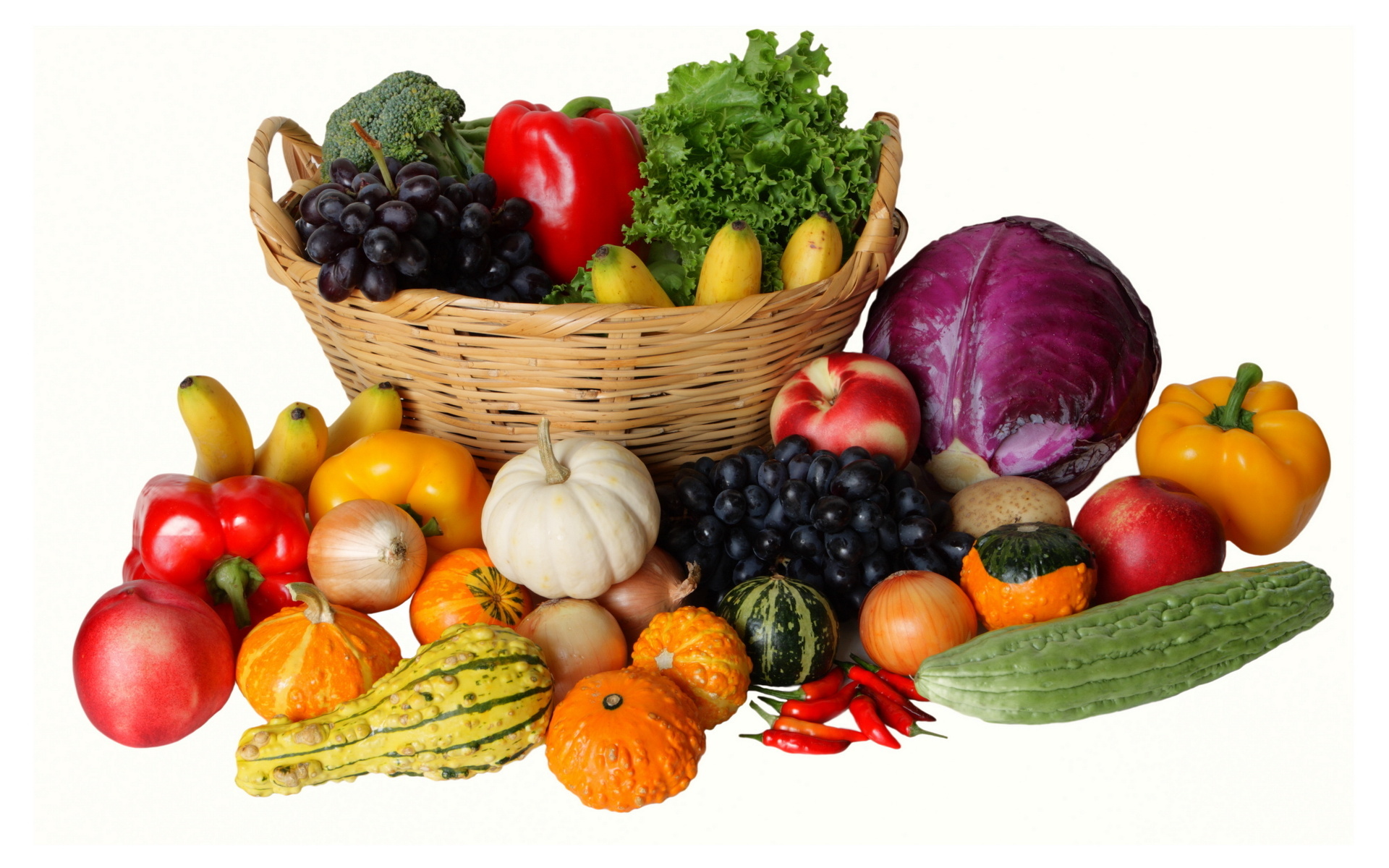 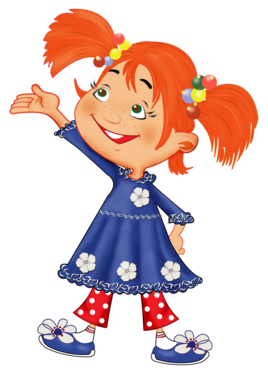 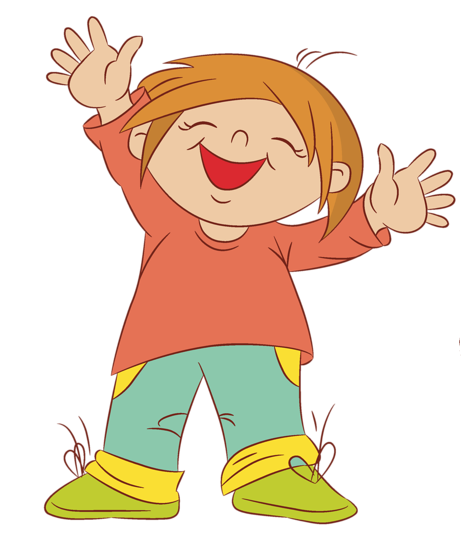